Инновационный продукт «Программа внутрифирменного обучения «Школа начинающего педагога» с использованием ИКОП Сферум»
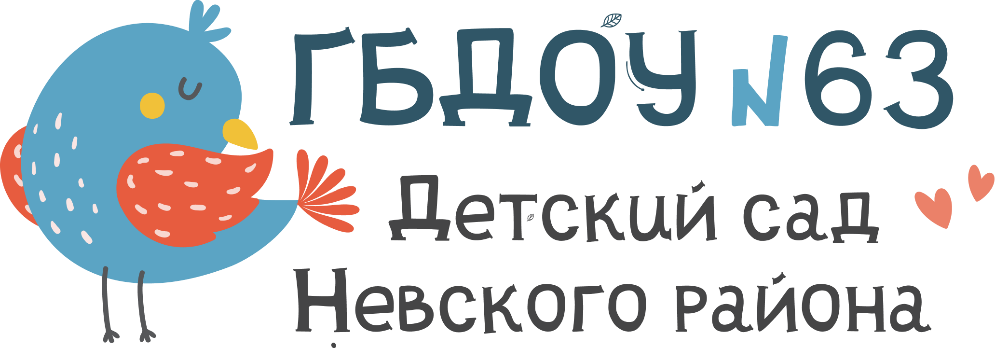 Преимущества организации внутрифирменного обучения «Школа начинающего педагога»:
Модель внутрифирменного обучения
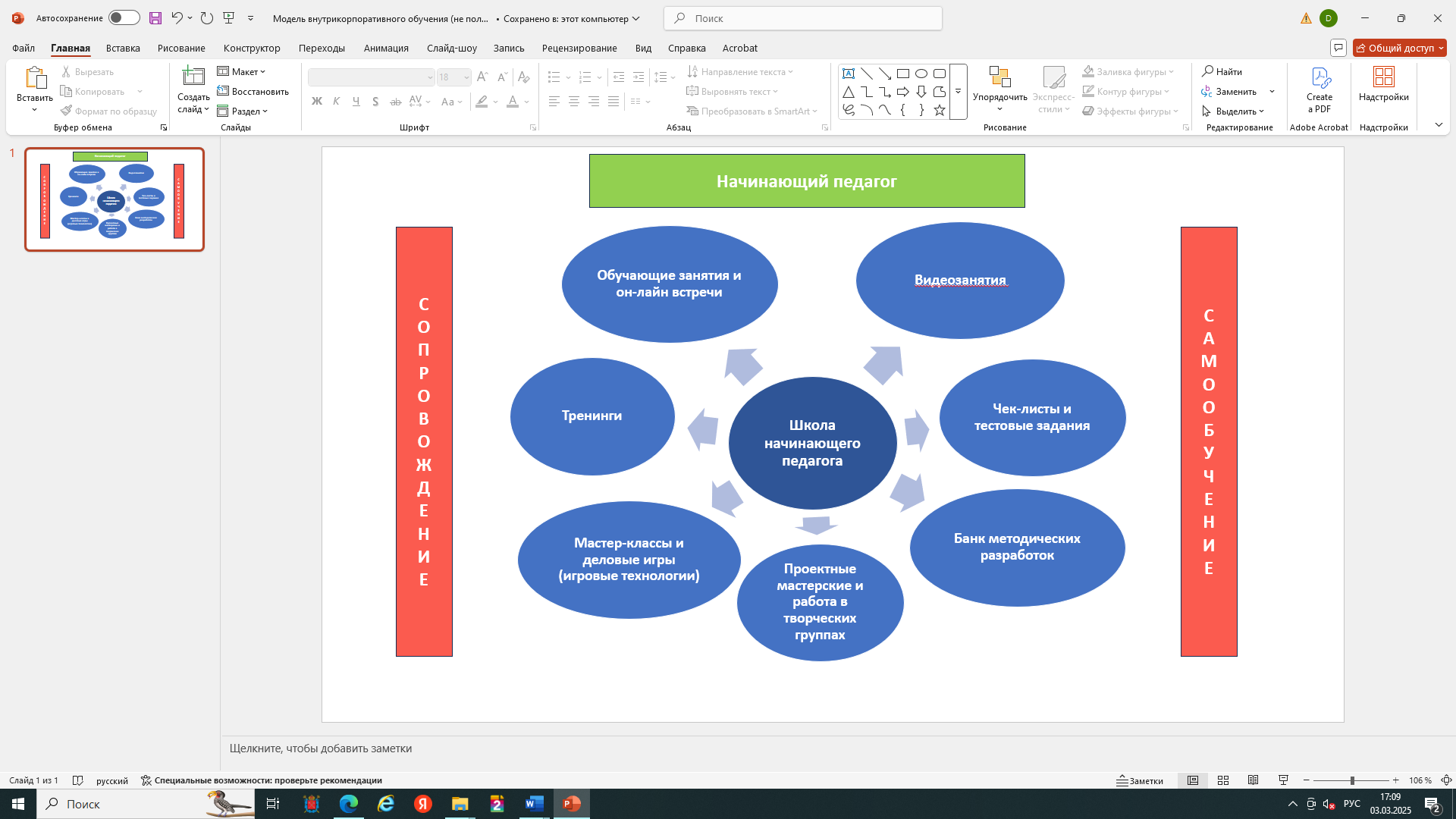 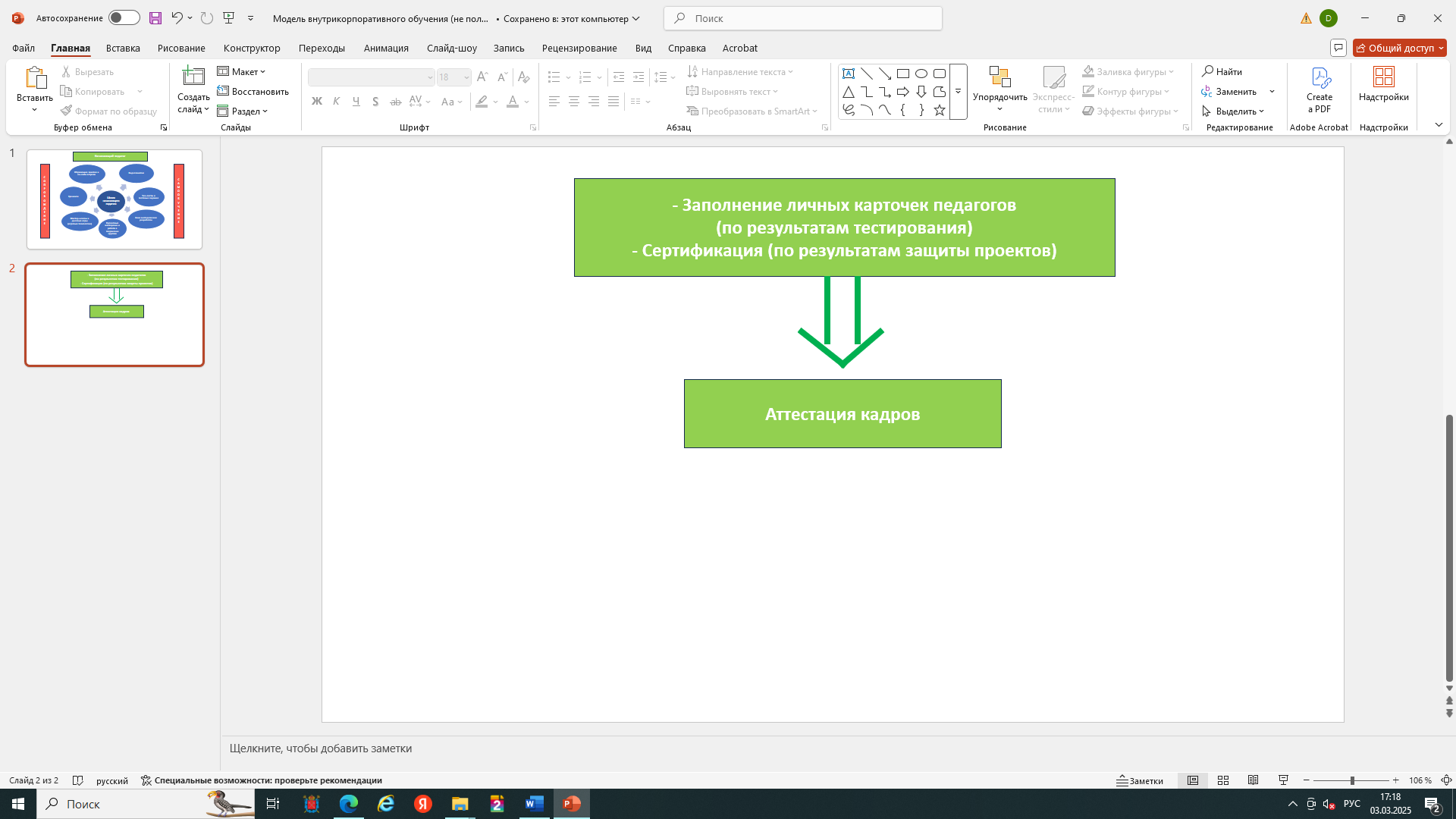 Банк материалов. Чат «Методическая копилка»
Используется как он-лайн ресурс, доступный всем участникам Школы, через который происходит подключение к онлайн трансляциям, а также размещаются записи видеозанятий и методические материалы
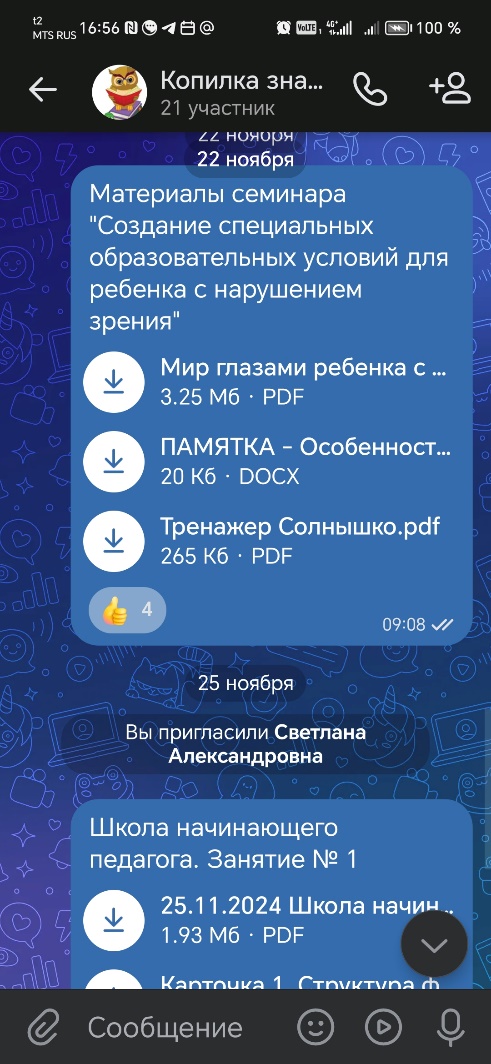 Видеозанятия и онлайн трансляции
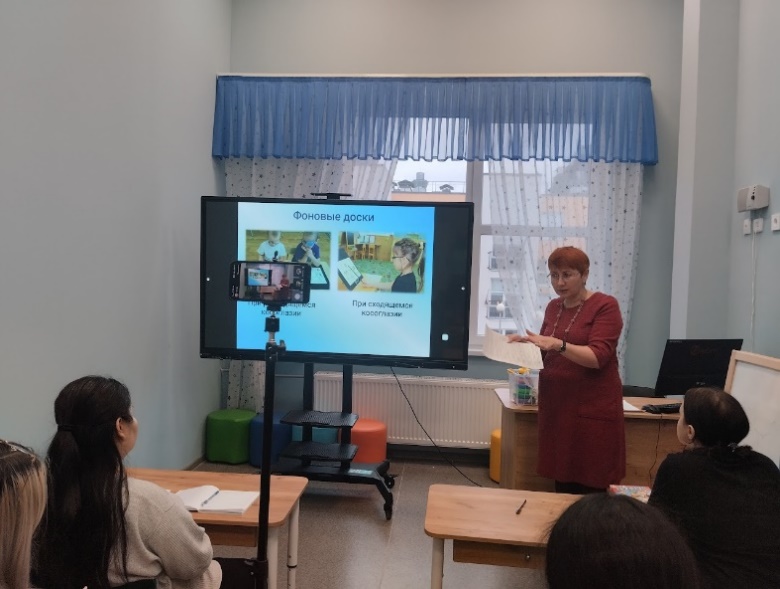 Используются для подключения всех педагогов к процессу обучения независимо от их местоположения. Одновременно проводятся в формате онлайн-конференций с использованием ИКОП Сферум, где также размещаются видеозаписи занятий.
Тренинги
Проводит педагог-психолог. Проходят только в очном формате.
Направлены на сплочение коллектива и мотивацию на работу в команде.
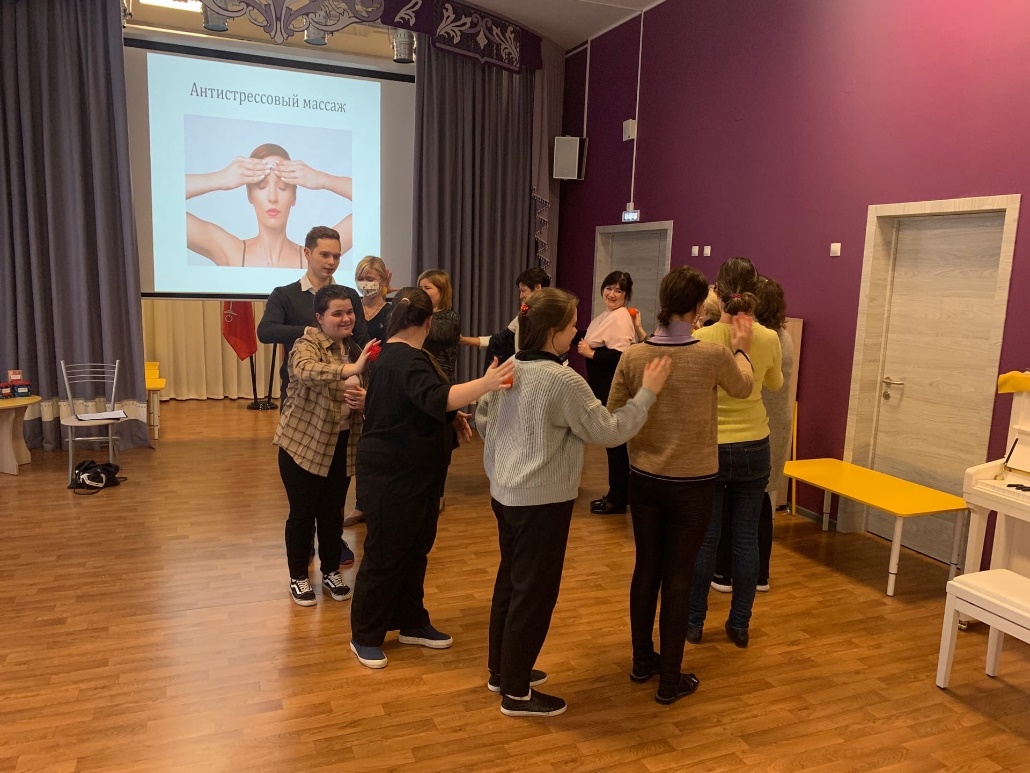 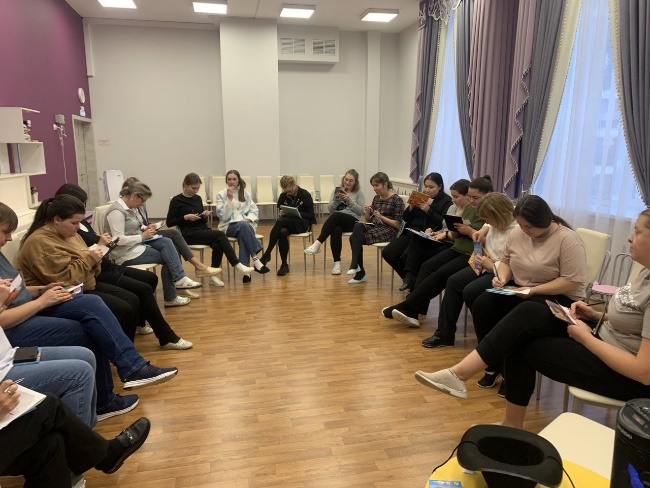 Игровые технологии
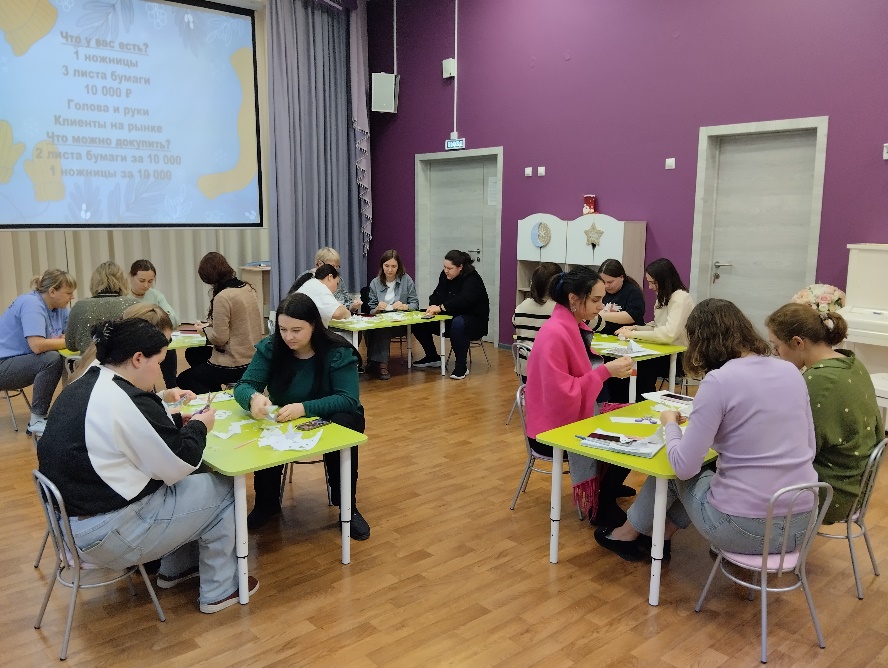 Направлены на отработку необходимых педагогу внутренних профессиональных качеств. Предполагают очное и очно-заочное (онлайн подключение) участие.
Позволяют сплотить коллектив, мотивировать на работу в команде, на стремление к поддержанию имиджа учреждения, на умение распределять внутренние ресурсы и др.
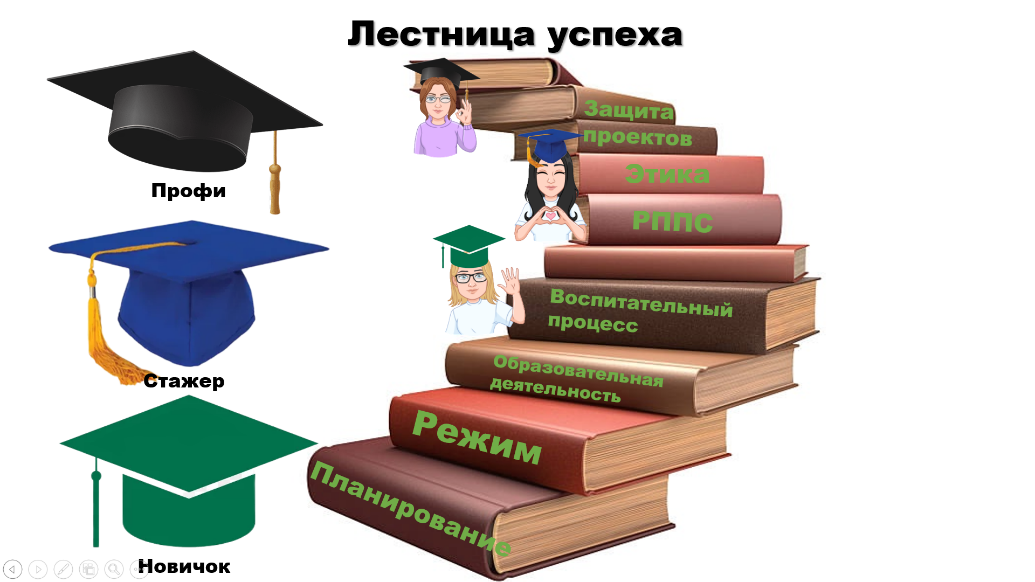